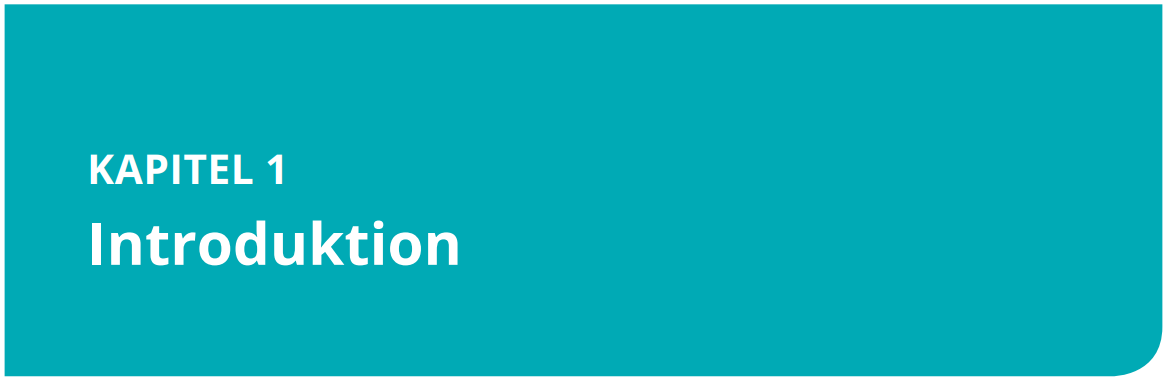 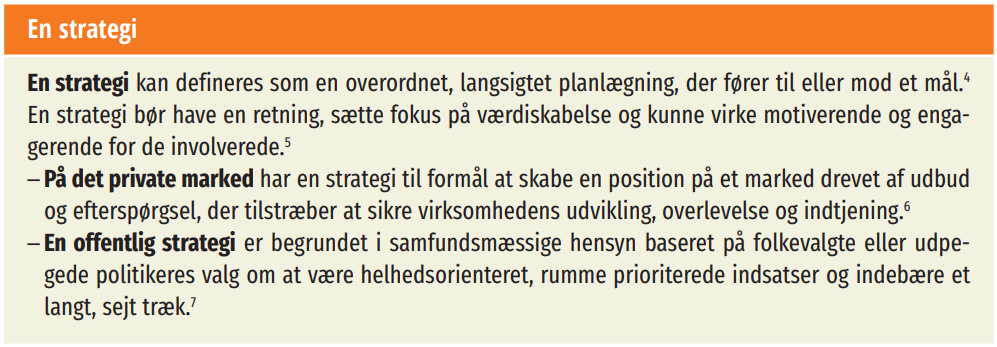 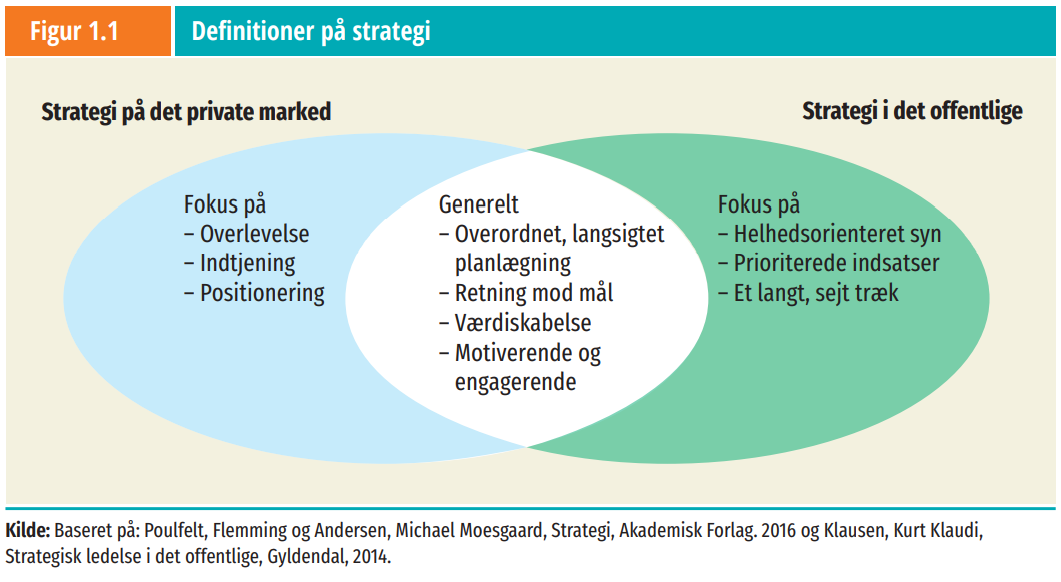 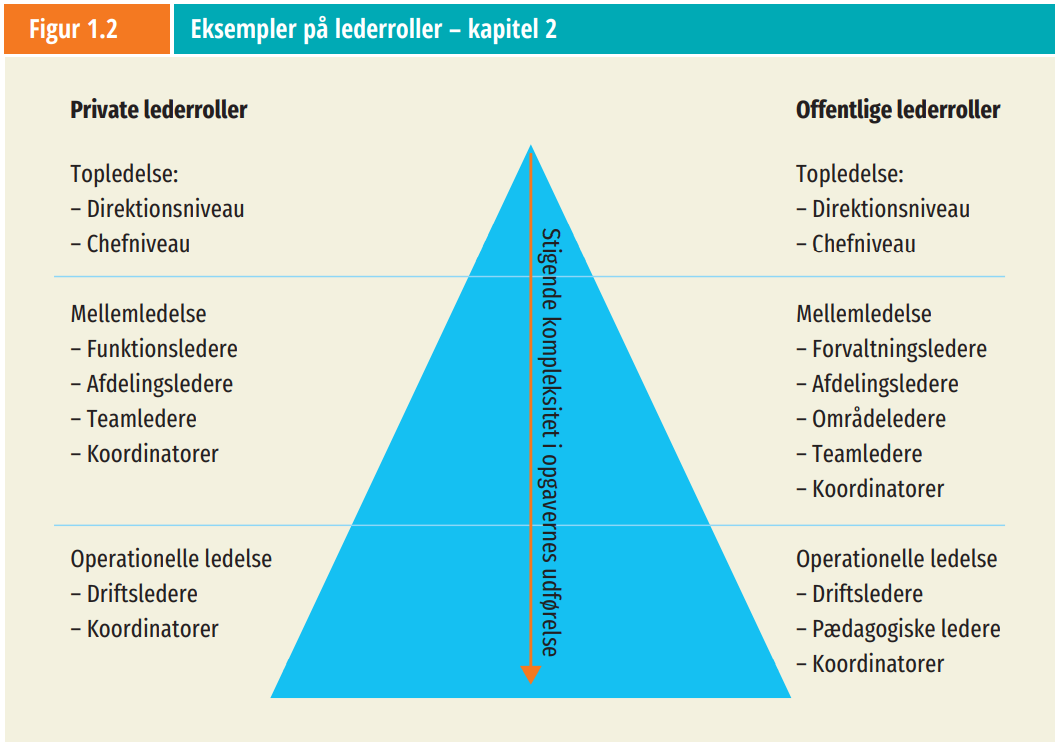 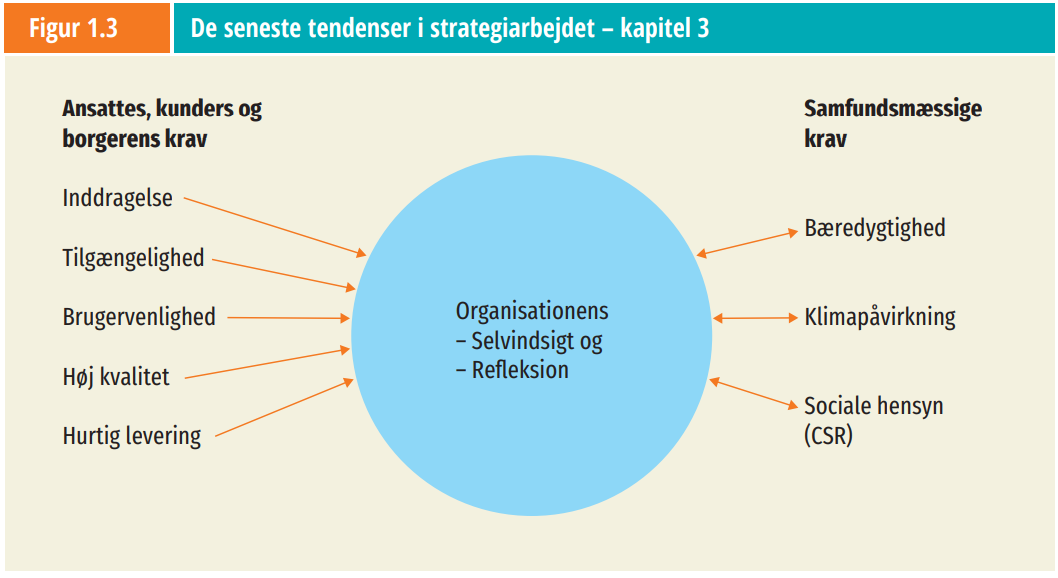 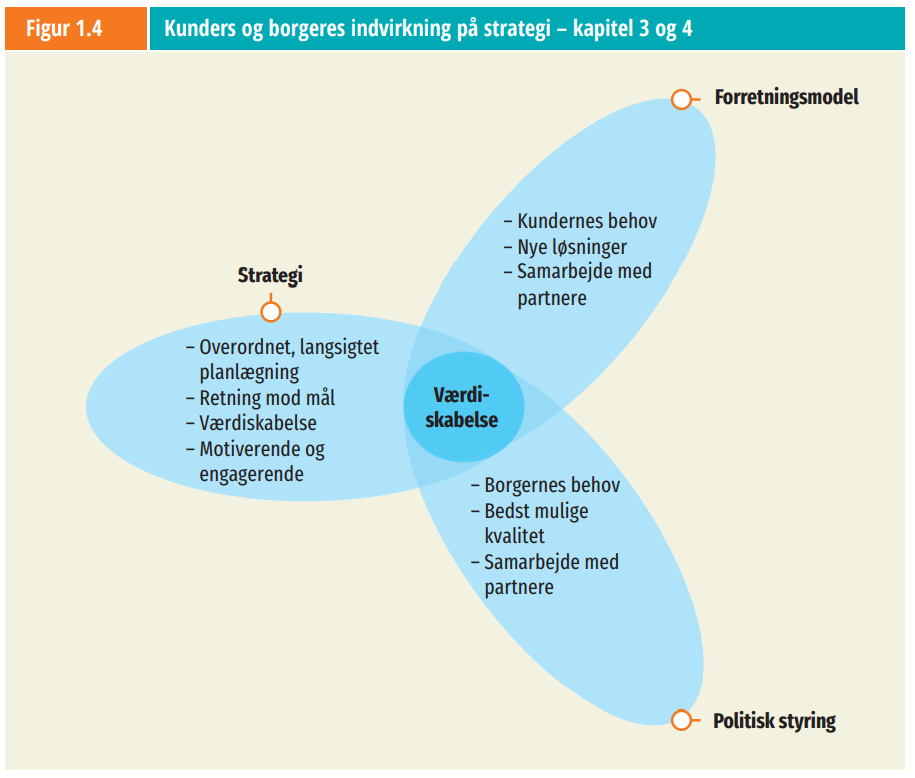 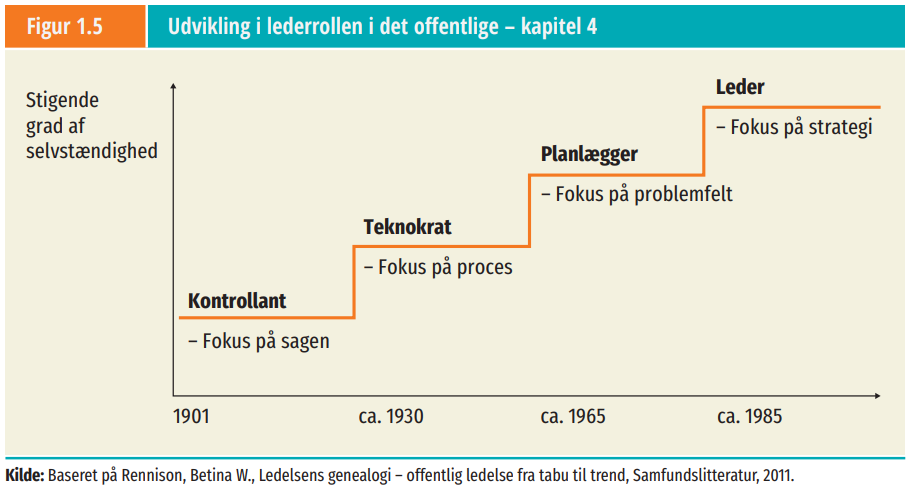 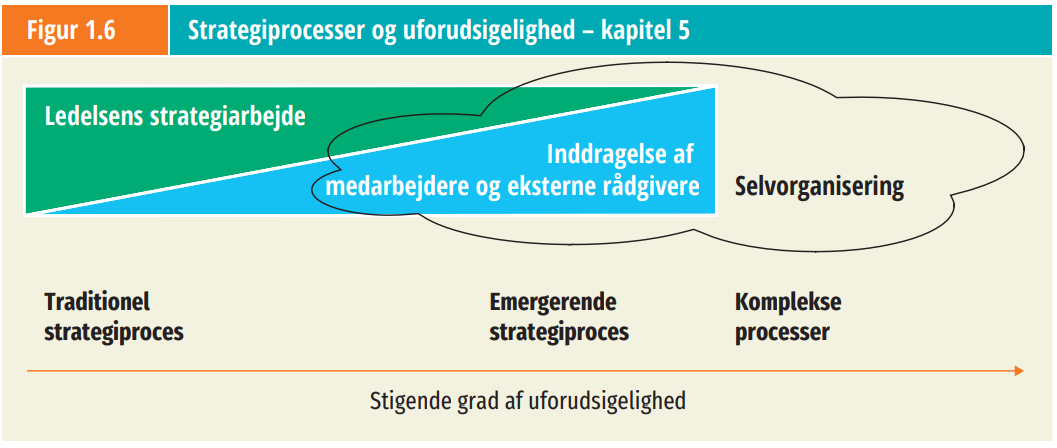 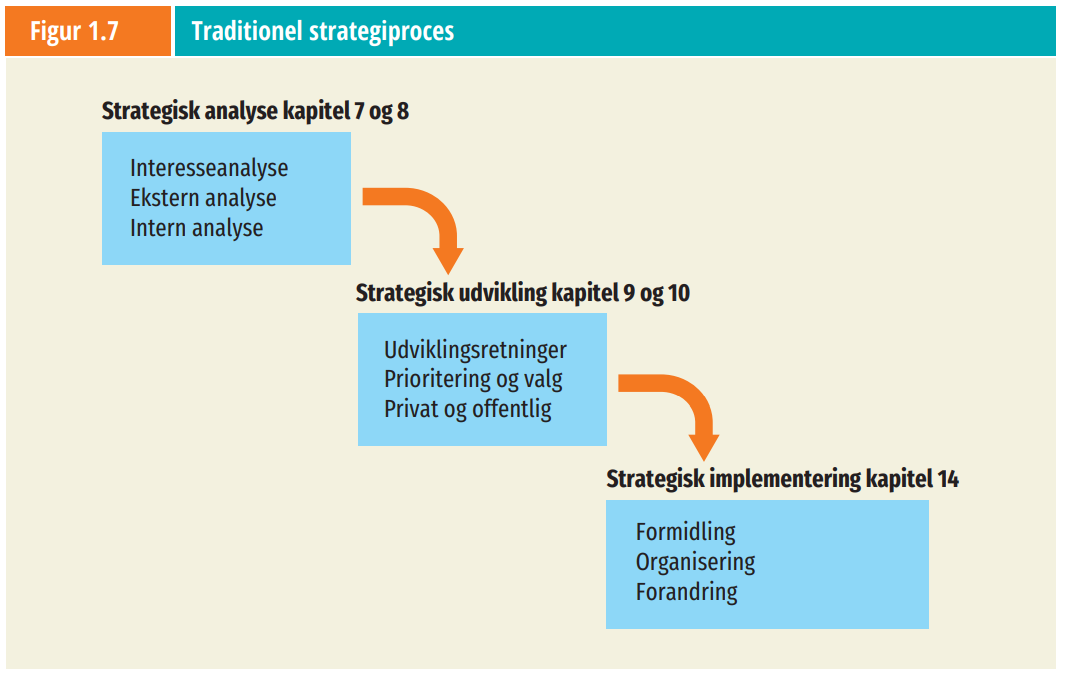 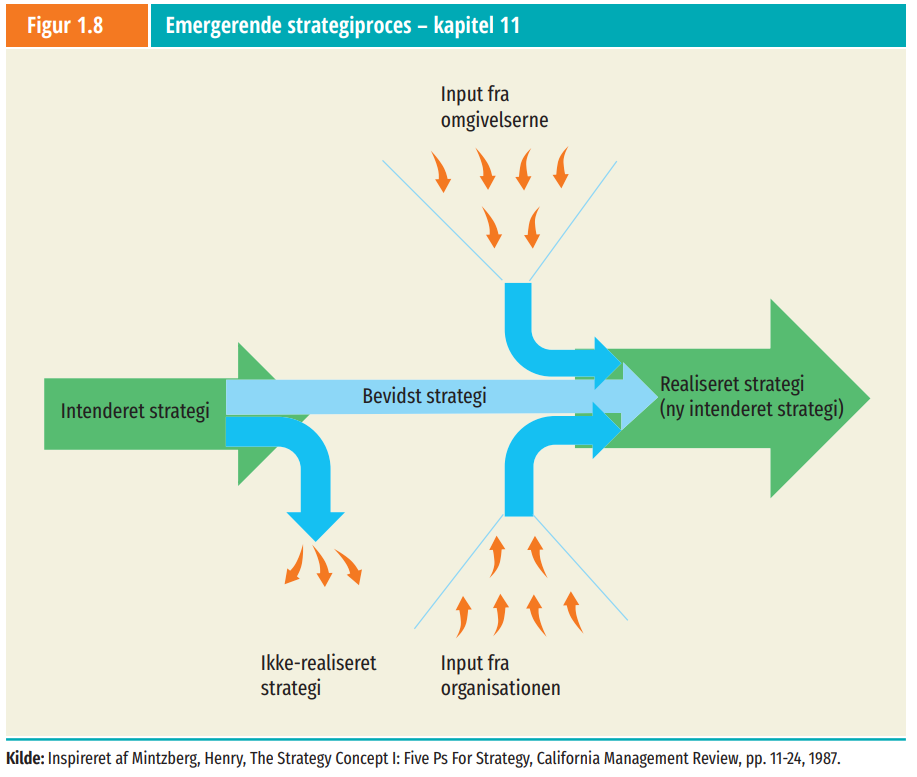 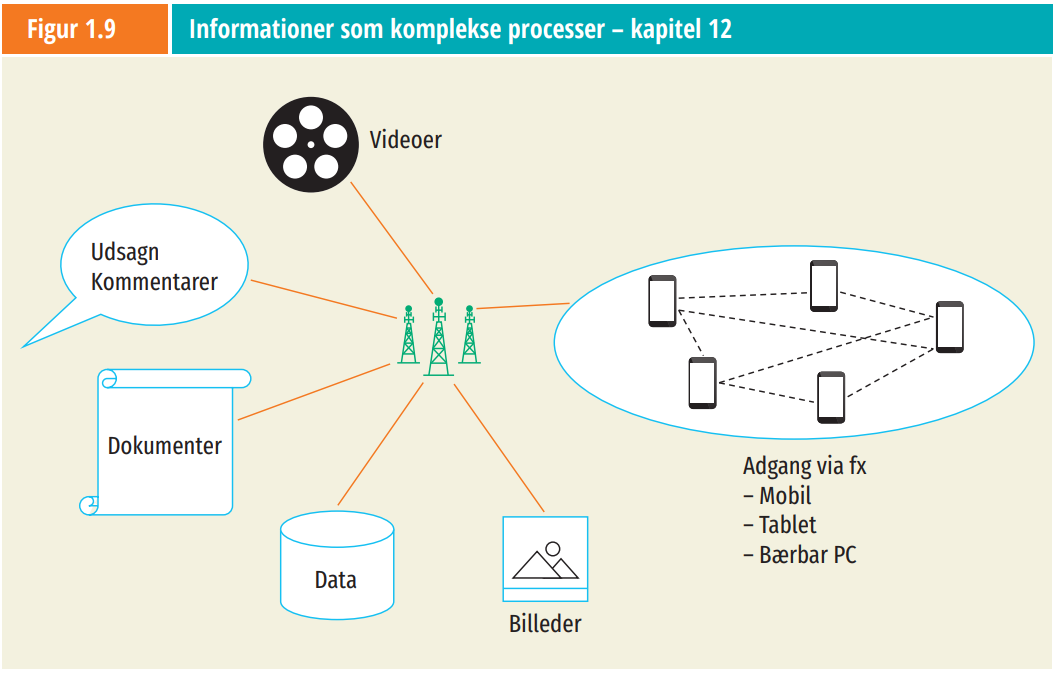 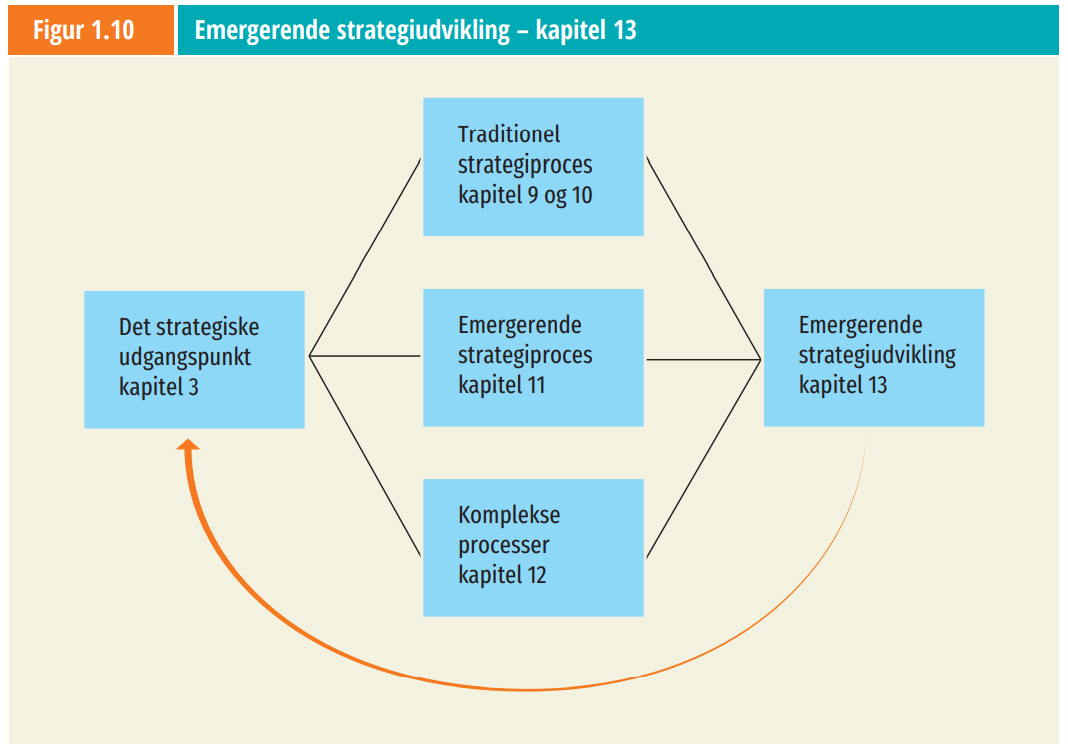 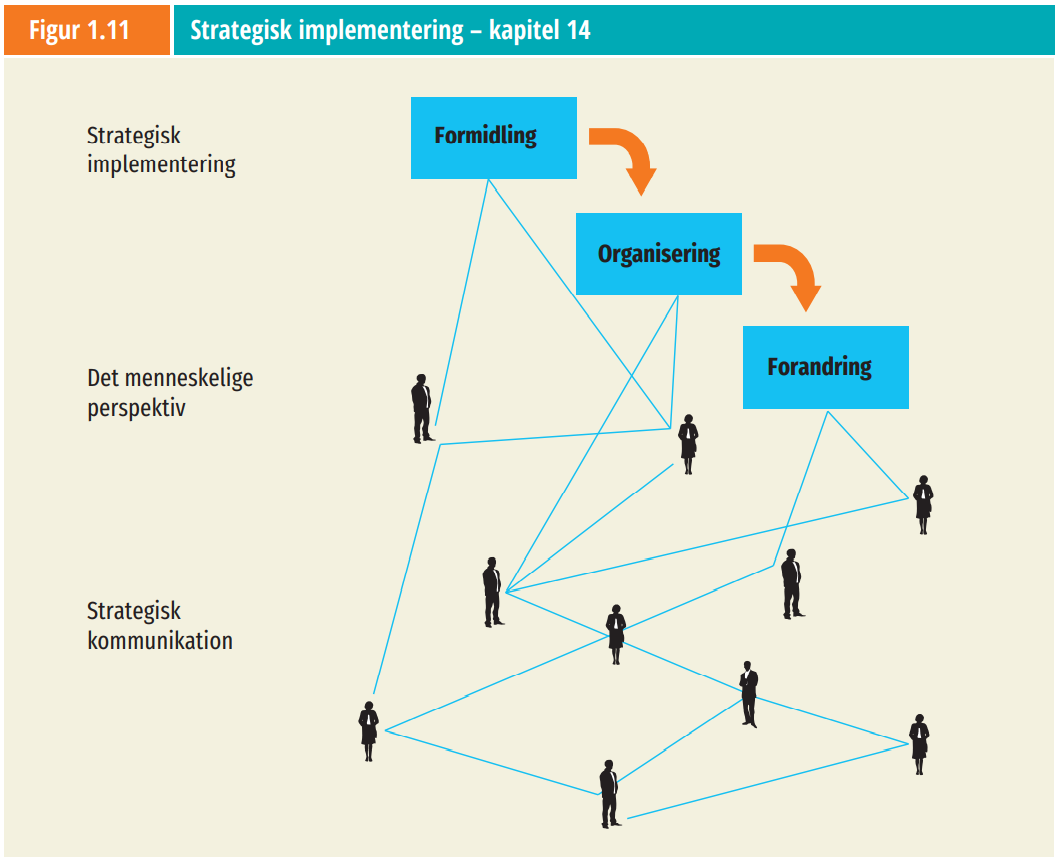 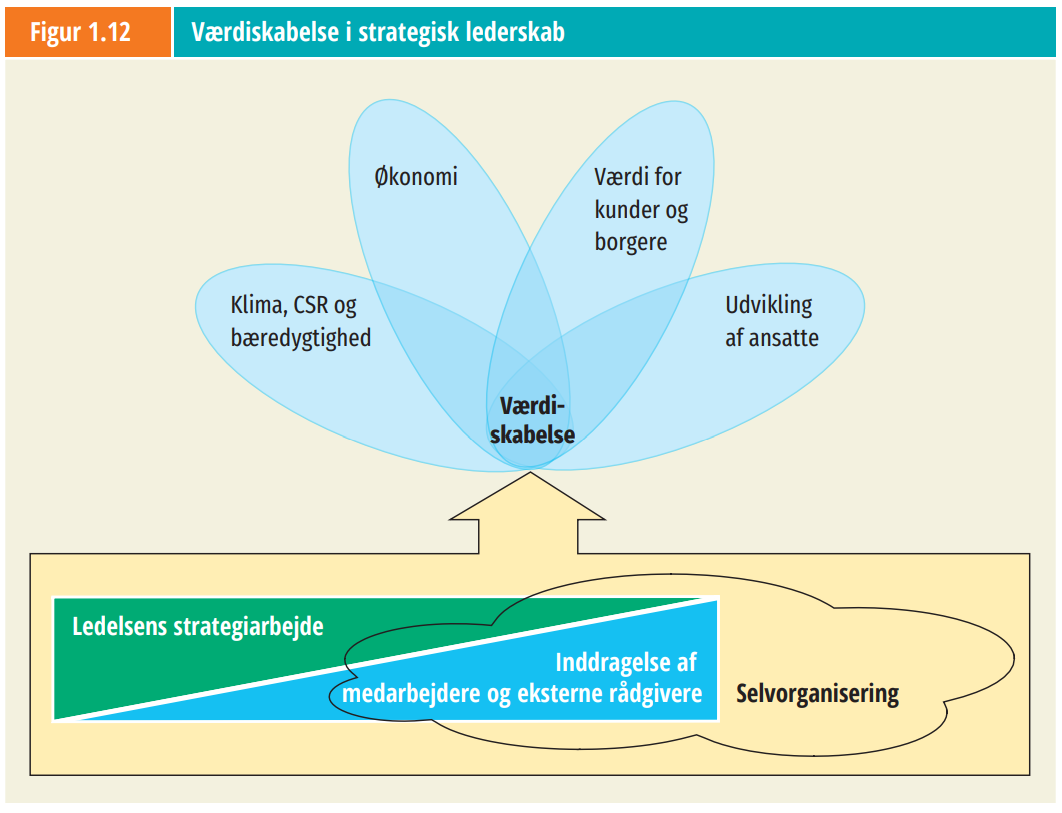 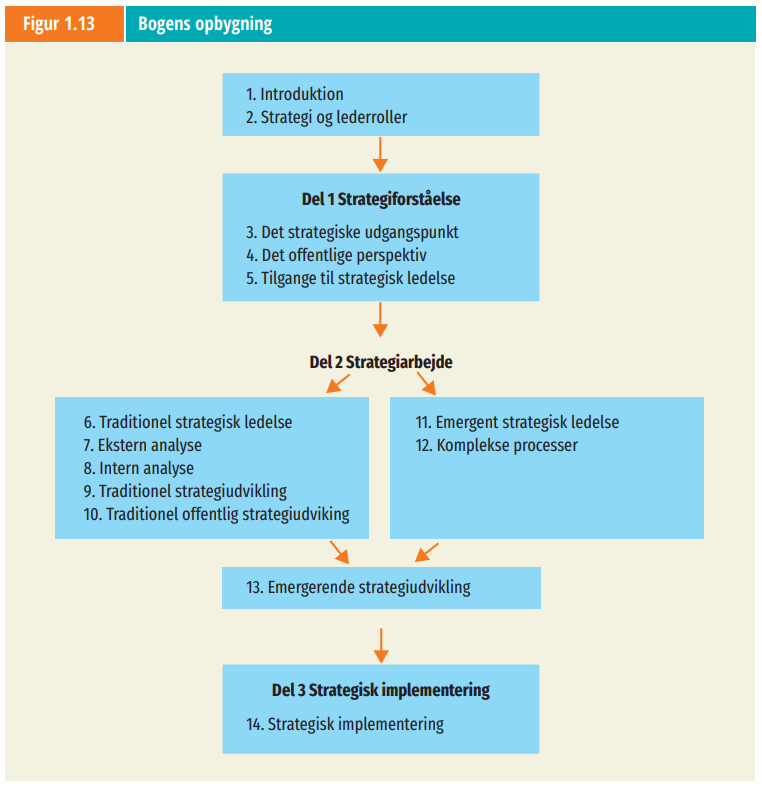 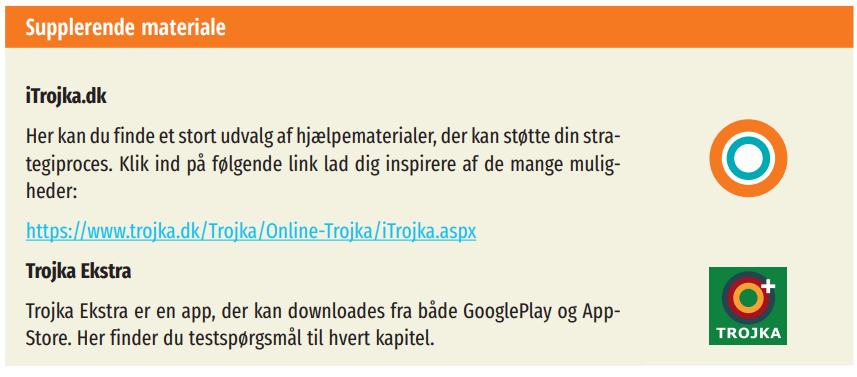 https://trojka.dk/Online-Trojka/iTrojka.aspx